Voeding
Spijsvertering uilen
Geen krop
Wel twee magen: kliermaag en spiermaag
Kliermaag: maagzuur toevoegen en spijsvertering begint
Spiermaag:  botjes, haren, stekels en veren blijven achter in de spiermaag
Ze worden hier samengeperst tot een bal die dan weer terug gaat naar de kliermaag en dan uitgebraakt wordt. De braakballen zijn met slijm bedekt en samen met de haren/veren van de opgegeten prooi werkt dit als een soort bindmiddel waardoor ze niet uiteen vallen en gemakkelijk de slokdarm kunnen passeren. Daar krijgt de braakbal zijn vorm.
Voeding roofvogels, uilen, valken
Carnivoren
Voeding: muizen, ratten en andere knaagdieren, kwartels, eendagskuikens, konijnen en soms vis.
1-2 keer per dag wegen
Voer gewogen, geregistreerd, voedseldier geregistreerd (muis)
5 gram eendagskuiken meer calorieën dan 5 gram muis
Eigeel uit eendagskuiken (caloriebron)
https://www.youtube.com/watch?v=ZyFioNsPT1g&t=160s
Uilen voeren
Voeding Watervogels
Gemakkelijke eters

Ruim een maand voor het voortplantingsseizoen onderhoudsvoer vervangen door foktoomvoer met extra calcium

Niet te vette dieren voortplanting

Behoefte aan groenvoer (broccoli, witlofschillen, winterpeenwortelen)

Meer gras minder groenvoer 

Volwassen dieren onderhoudskorrel met speciale watervogel- of eendengraan

Zwemwater is ook drinkwater

Maagkiezel noodzakelijk
Voeding siervogels en oorspronkelijke duiven
Rust of onderhoudskorrel

Voortplanting foktoomkorrel

Geen graan; verstoring voedingsverhouding

Groenvoer bijvoeren 

Broedperiode eiwitrijke krachtvoer bijvoeren

Maagkiezel
Voeding Hoenders
Geen plotselinge veranderingen voer

Meel of legkorrel

Groenvoer

Gemengd graan (bijvoer)

maagkiezel
Voeding zaadetende vogels
Zaadmengsels

Veel koolhydraten en vetten

Te weinig eiwitten, geen vitamine B12 en D3, niet alle mineralen en sporenelementen

Aanvulling op zaadmengsels bijv.: universeelvoer, eivoer, kiemzaad, levend voer
Pellets
Zijn kleine brokjes of stukjes
Complete voeding, geen aanvulling noodzakelijk
Verschillende groottes afhankelijk van de vogel
Omschakelen op pellets: weinig eten, agressie vogel
Prijs-kwaliteit
Nadelen: smeren met pellets, verveling
Bijproducten
Eivoer: veel eiwitten (kweken/conditie)

Levend voer: veel eiwitten, weinig calcium/fosfor (Meelwormen, buffalowormen, fruitvliegjes, bladluis en pinkies (maden van de vleesvlieg) 

Groenvoer (2/3 per week groente/fruit/onkruid)

Kiemzaad

Universeel voer (compleet voer vruchten- en insectenetende vogels)
Bijproducten
Grit

Maagkiezel

Sepia blokken

Mineraalblokken
Planten
Giftige en niet-giftige planten
Voedingsfouten
Ruistoornissen
Afwijkende veren: zwarte vegen, vorm, kleur
Afwijkende slijmvliezen: droog of nat uiteindelijk kortademigheid
Afwijkende huid: droge schilfering en woekering
Snavel/nagelafwijkingen: vaak leveraandoeningen
Slechte kweekresultaten
Meeste klachten uiten zich na 5-10 jaar
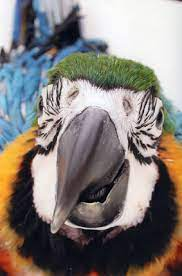 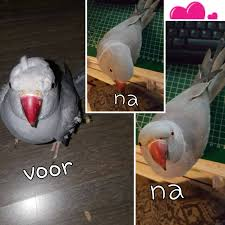 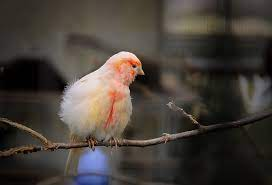 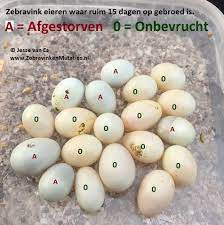